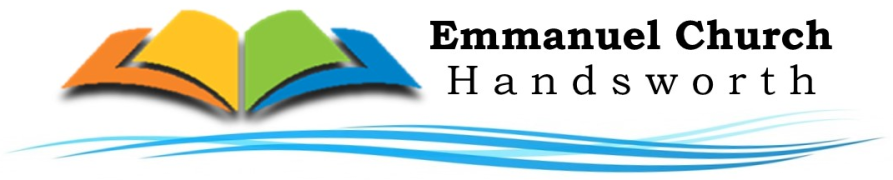 Reading
Exodus 1:1-7
Exodus 
& the life of Moses
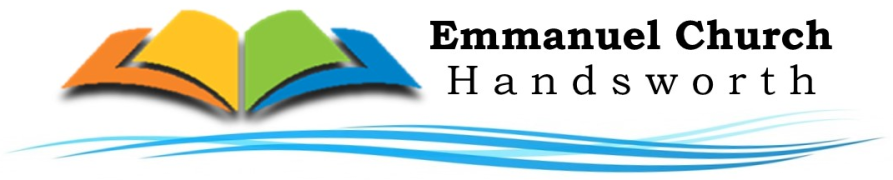 Why study Exodus?
We are doing an O/Testament overview, this focuses on one book and gives insight on how to study O/Testament
 
(2)  Who wrote Exodus? 
	Moses - Exodus 17:14, 24:4, Joshua 8:35, Mark 7:10

(3) Is it possible to date the book of Exodus?
1 Kings 6:1 
1446BC
Timeline of the Old Testament
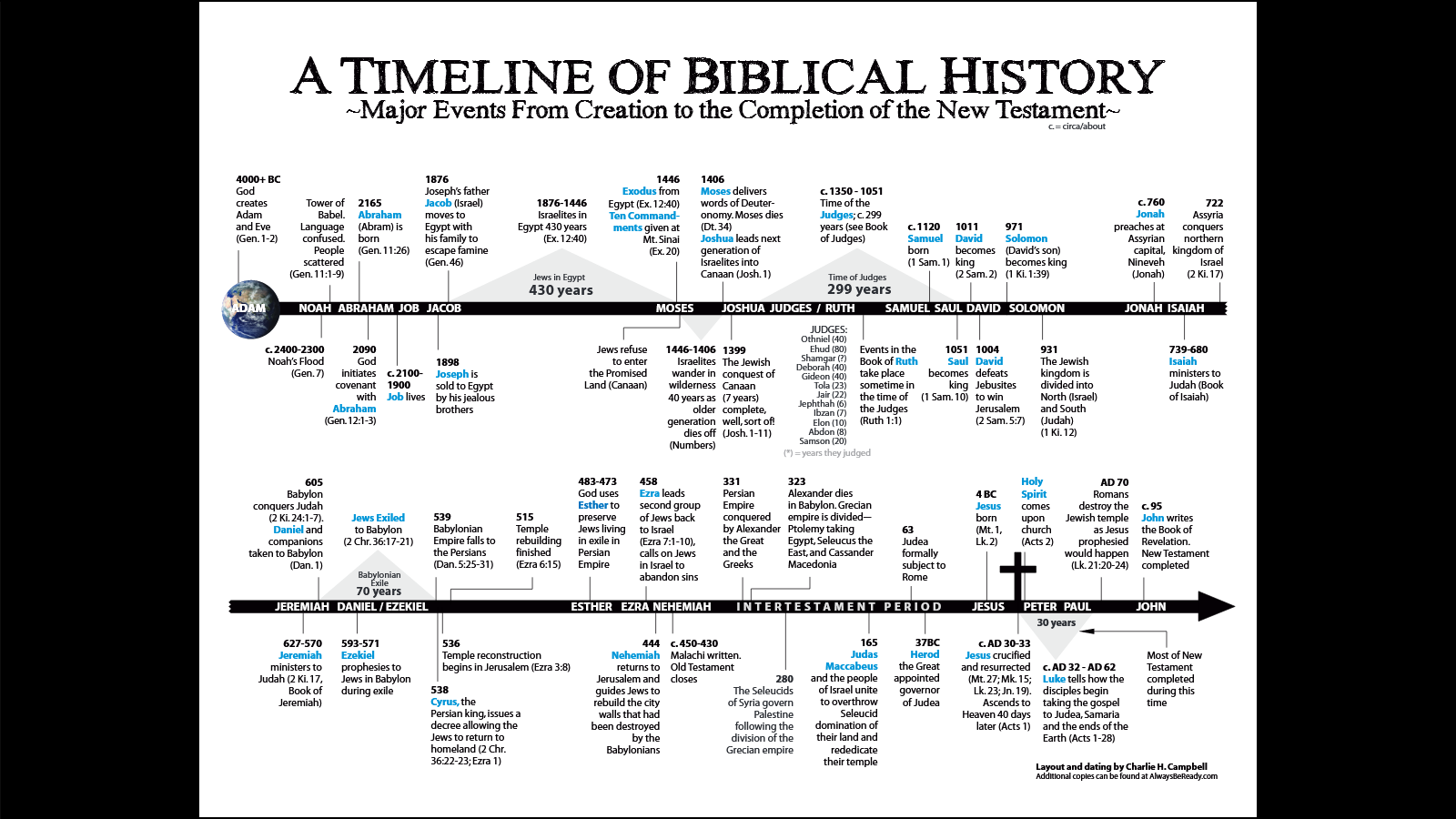 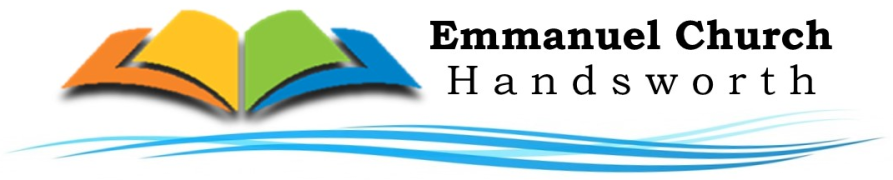 (4) What is the purpose of Exodus? 
Genesis shows how man was ruined & Exodus shows how man was delivered and saved
Exodus means “going out” or “exit”
Exodus is about what God does for his people 
He reveals himself to them 
He delivers them from slavery (Micah 6:3-4)
Exodus looks forward to the coming Christ & illustrates the Christian life
In Exodus God saves through the Passover Lamb, in New Testament Christ is our Passover Lamb (1 Cor 5:7)
Moses is picture or a type of Christ 
The Tabernacle points to Christ, who is with his people